1. HISTORIE, PRACOVNÍCI V OBLASTI DUŠEVNÍCH NEMOCÍ
Psychopatologie – plán:
Historie, pracovníci v oblasti duševních nemocí.
Norma, normalita, příčiny vzniku psychických nemocí, MKN 10.
Diagnostické metody, právní předpisy.
Poruchy osobnosti, poruchy pudů, poruchy vědomí.
Poruchy vnímání, poruchy myšlení, poruchy paměti.
Poruchy vůle, poruchy emocí.
Organicky podmíněné duševní poruchy (demence, deliria, epilepsie).
Poruchy spojené s návykovými látkami.
Psychotické poruchy.
Afektivní poruchy.
Neurotické poruchy – fobické, úzkostné, obsedantně-kompulzivní.
Poruchy vyvolané stresem. Somatoformní poruchy.  Poruchy příjmu potravy.
Sexuální dysfunkce. Poruchy osobnosti.
Psychické poruchy u dětí.
Podmínky ke zkoušce:
A. Témata testu:
Organicky podmíněné duševní poruchy (demence, epilepsie).
Návykové látky – syndrom závislosti, léčba, alkohol, marihuana.
Schizofrenie.
Afektivní poruchy.
Neurotické poruchy – fobické, úzkostné, obsedantně-kompulzivní.
Posttraumatická stresová porucha.
Poruchy příjmu potravy.
Specifické poruchy osobnosti.
Poruchy chování u dětí.

 Opravné termíny zkoušky – ústní zkoušení:

B. Odborný článek:
Najít kdekoliv nějaké zajímavé psychologické zjištění, k němu najít původní odborný článek o výzkumu (EBSCO), udělat z něho výtah a odprezentovat ho na přednášce 14. 12. nebo 21. 12. 2016 – 3 minuty. Text prezentace pak poslat na email: cihankova@jabok.cz
Literatura:
RABOCH, Jiří a kol. Psychiatrie.
ŘÍČAN, Pavel a kol. Dětská klinická psychologie. 
SVOBODA, Mojmír, KREJČÍŘOVÁ, Dana a VÁGNEROVÁ, Marie. Psychodiagnostika dětí a dospívajících.
SVOBODA, Mojmír, HUMPOLÍČEK, Pavel a ŠNOREK, Václav, ed. Psychodiagnostika dospělých.
SVOBODA, Mojmír, ČEŠKOVÁ, Eva a KUČEROVÁ, Hana. Psychopatologie a psychiatrie: pro psychology a speciální pedagogy.
VÁGNEROVÁ, Marie. Psychopatologie pro pomáhající profese. 


SACKS, Oliver.
Probouzení. 
Muž, který si pletl manželku s kloboukem. 
Antropoložka na Marsu. 
Na čem si stojím. 
Musicophilia. 
Zrak mysli. 
Migréna. Halucinace.

YALOM, Irvin. 
Existenciální psychoterapie. 
Teorie a praxe skupinové psychoterapie.
 Chvála psychoterapie. 
Každý den o trochu blíž. 
Máma a smysl života. 
Když Nietzsche plakal. Lži na pohovce. 
Léčba Schopenhauerem.
 Pohled do slunce.
.
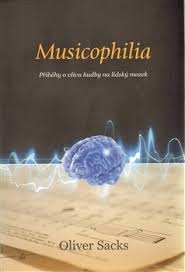 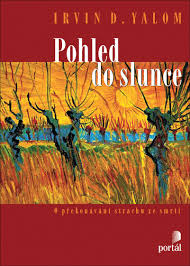 BARTOŠOVÁ, Margita. Jako v zrcadle.
GORDON, Barbara. Tančím tak rychle, jak dokážu. 
GREENBERG, Joanne. Neslibovala jsem ti procházku růžovým sadem. 
F., Christiane, HERMANN, Kai a RIECK, Horst. My děti ze stanice ZOO. 
FOUCAULT, Michel. Dějiny šílenství. 
JOHN, Radek. Memento. 
KESEY, Ken. Vyhoďme ho z kola ven.
Filmy:
Přelet nad kukaččím hnízdem
Král rybář
Don Juan DeMarco
Návrat domů. Narozen 4. července
Čistá duše 
Kurz negativního myšlení
Čas probuzení
Svět podle Prota
Lepší už to nebude
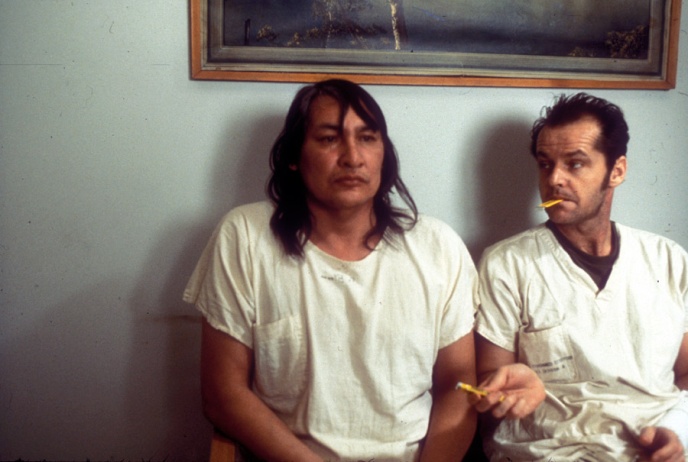 DĚJINY PÉČE O PSYCHICKY NEMOCNÉ


Egypt 


Babylón 


Indie 


Čína 


Izrael
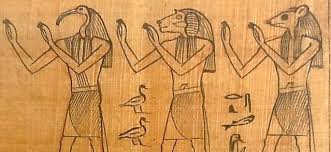 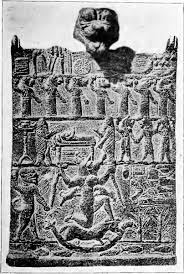 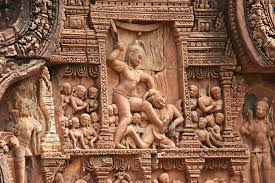 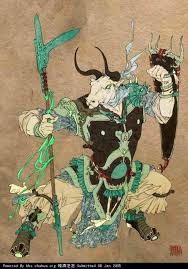 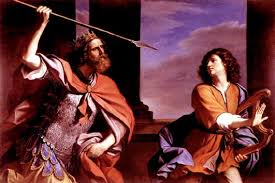 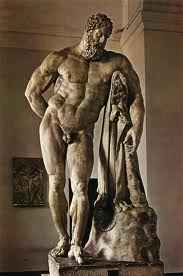 Řecko


Ilias a Odyssea
 Héraklés
Orestés 
Oidipús 





Asklepeion
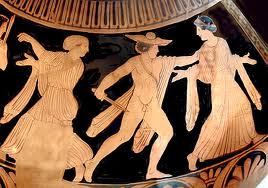 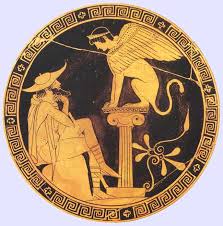 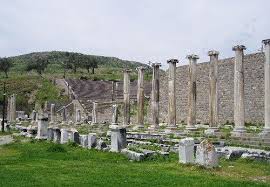 Hippokratés († asi 377 př. n. l.)

Typologie osobnosti – temperament, čtyři tělní tekutiny
Krev – sangvinik.
Hlen – flegmatik.
Žlutá žluč – cholerik (mania).
Černá žluč – melancholik (melancholie).


Paranoia.
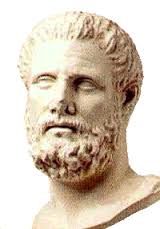 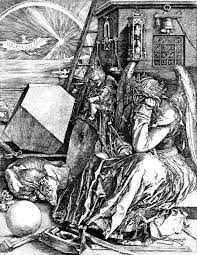 Středověk
Malleus Maleficarum (Kladivo na čarodějnice) – 1439







Anglie (1247) – Priory of the New Order of St Mary of Bethlem 
Španělsko (1409) – Valencie
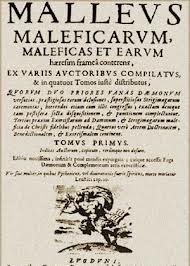 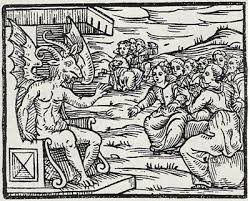 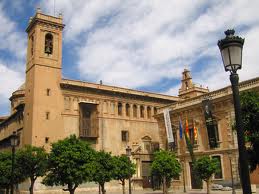 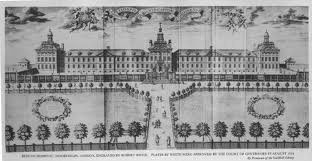 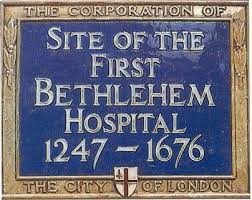 Sebastian Brant: Loď bláznů/Das Narrenschyff







Hieronymus Bosch.
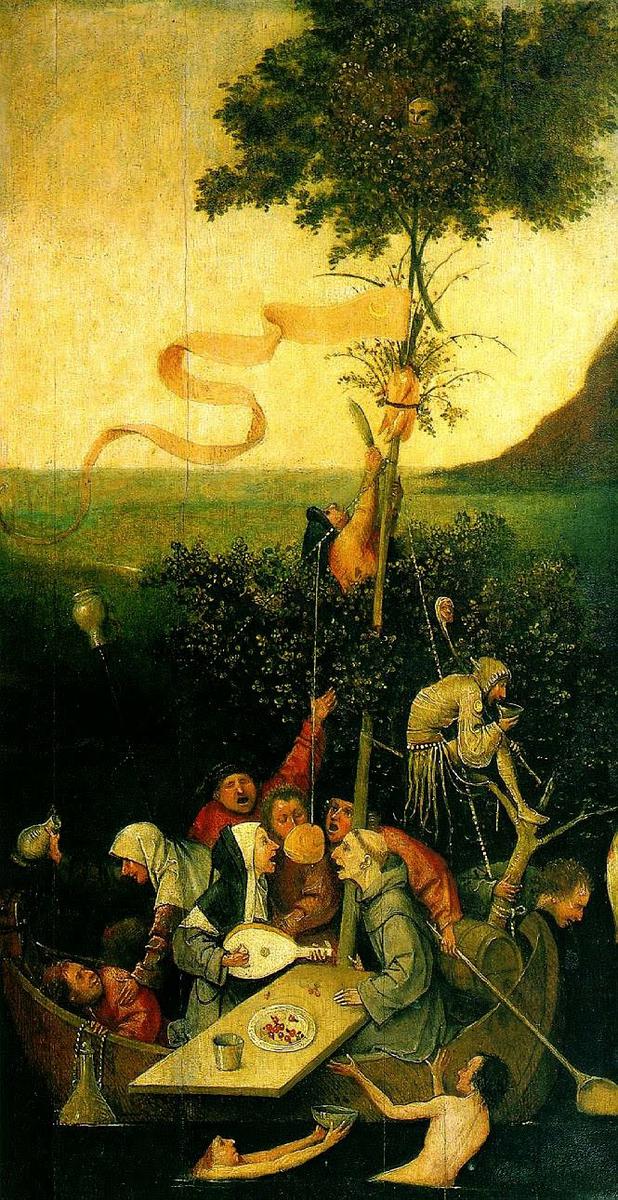 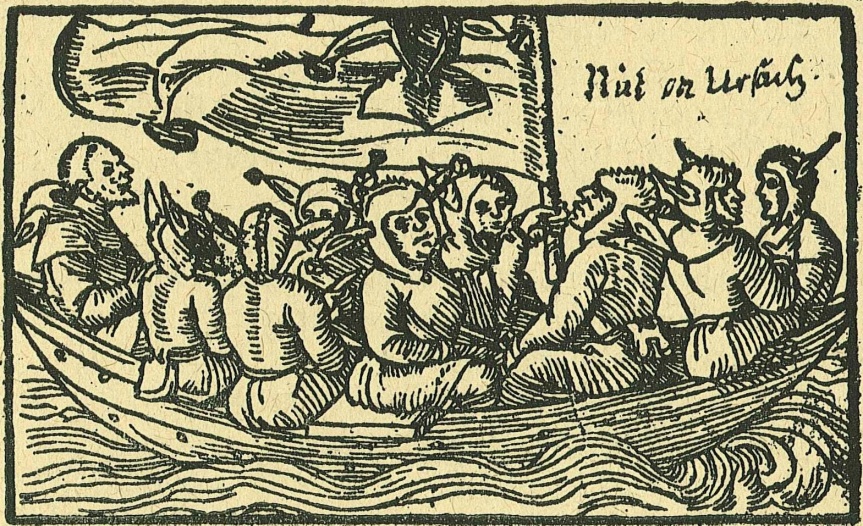 15. a 16. století – humanismus a renesance
Johan Weyer (1515 – 1588) 






Erasmus Rotterdamský – Chvála bláznivosti (Stultitiae Laus)
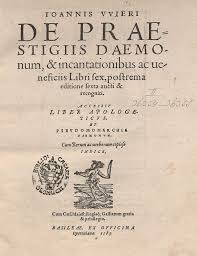 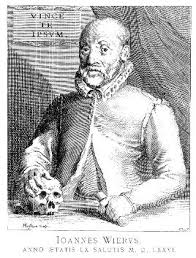 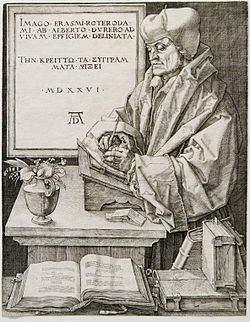 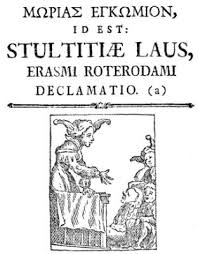 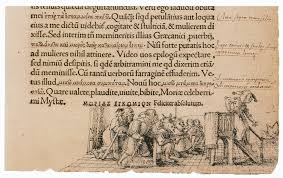 18. a 19. století – psychiatrie jako samostatný lékařský obor
Reformy péče o duševně nemocné – Francie – Filip Pinel – Salpétrière 1793 






„Einheitspsychose“ 
„Idiocie“ 

Emil Kraepelin – 
dementia praecox (schizofrenie), 
cyklofrenie, organické duševní poruchy
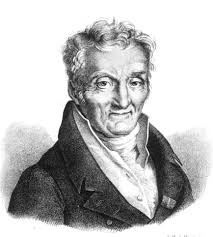 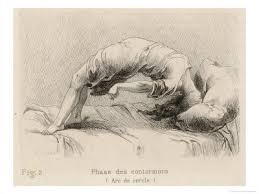 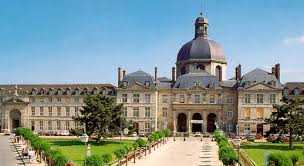 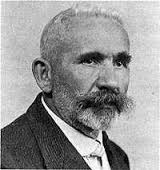 20. století 
30. léta – inzulínová kómata a elektrické šoky.
40. léta – lobotomie.
50. léta – antipsychiatrické hnutí.
50. a 60. léta – moderní farmakoterapie – neuroleptika, antidepresiva.
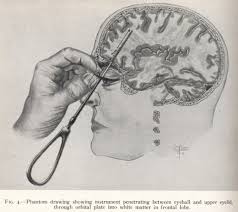 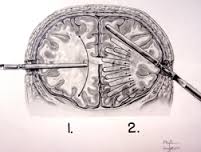 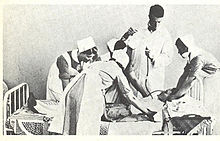 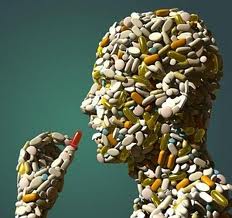 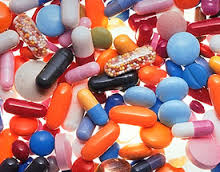 DĚJINY PSYCHIATRIE V ČESKÝCH ZEMÍCH
Nemocnice milosrdných bratří Na Františku (1761) – Jan Theobald Held 





Konec 19. a začátek 20. století – ústavy pro duševně choré.  
Josef Riedel 
Karel Kuffner
Antonín Heveroch
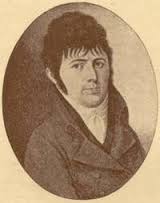 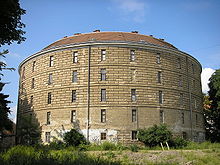 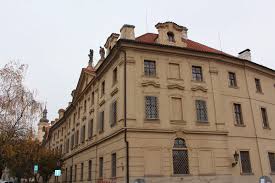 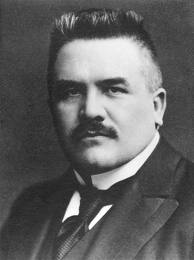 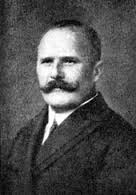 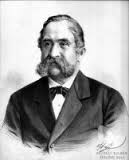 Psychiatrické léčebny:
Praha – Bohnice (1904)
Střední Čechy – Kosmonosy (1869) 
Západní Čechy – Dobřany (1880)
Severní Čechy – Horní Beřkovice (1891) 
Východní Čechy – Havlíčkův Brod (1928)
Jižní Morava – Brno-Černovice (1863), Jihlava (1902)
Střední Morava – Šternberk (1892), Kroměříž (1909)
Severní Morava a Slezsko – Opava (1889)
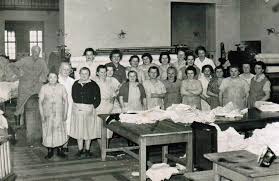 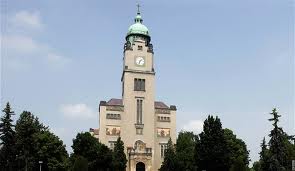 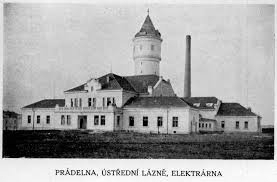 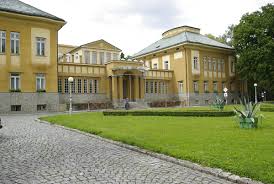 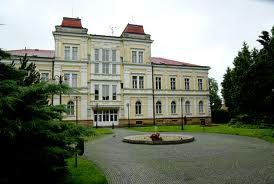 Umění a psychická nemoc
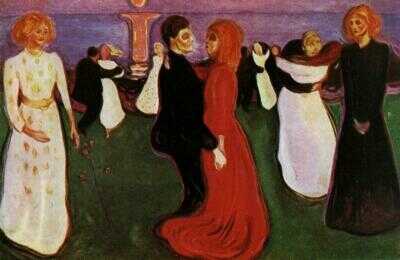 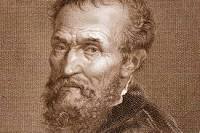 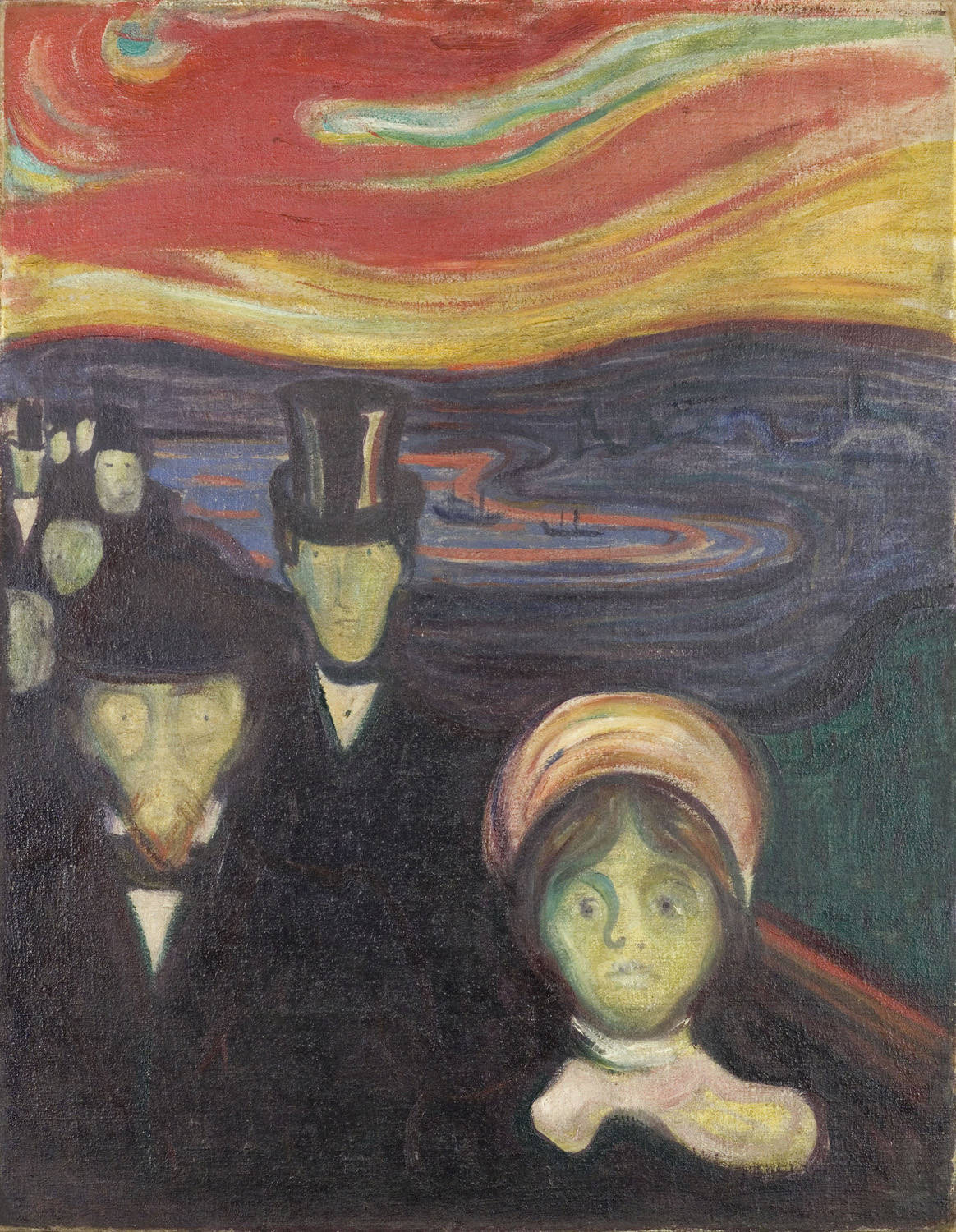 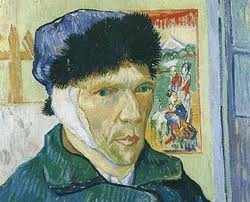 Rosenhanův experiment
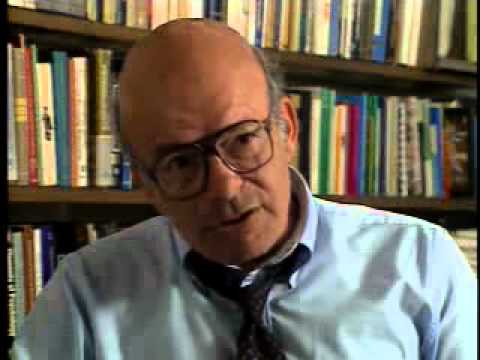 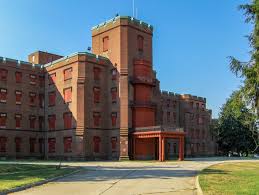 KDO PRACUJE S LIDMI S DUŠEVNÍM ONEMOCNĚNÍM:

Psychiatr: 
lékař s atestací, zdravotnictví;
ambulance, nemocnice, pobytová léčebná zařízení;
pomáhá v případě psychické nepohody vždy za použití diagnostiky.

Psycholog:
jednooborová psychologie – magisterské studium (FF);
ve zdravotnictví s atestací jako klinický psycholog;
školská zařízení – pedagogicko-psychologické poradny, školy, výchovná a výchovně-nápravná zařízení, dětské domovy a kojenecké ústavy;
zdravotnická zařízení, krizová centra, pobytová psychiatrická zařízení, poradny pro manželství a rodinu;
sport, policie, firmy, banky, personalistika, vzdělávání, výzkum, doprava, profesní poradenství, reklama aj.; 
soukromé ambulance.
Psychoterapeut:
akreditovaný výcvik v psychoterapii – ministerstvo zdravotnictví;
výcviky různého zaměření,  se sebezkušeností a praxí;
referenční organizací je Evropská asociace pro psychoterapii (EAP – European Association for Psychoterapy);
dílčí „minivýcviky“ či workshopy;
pomáhá překonávat a řešit osobní problémy pomocí psychoterapeutických metod, bez použití medikace.

Supervizor: 
v psychoterapii – dohlíží na práci psychoterapeutů;
v sociálních službách – pomáhá omezit vliv stresu u pracovníků a snížit riziko vyhoření.

Sociální pracovník:
psychiatrické nemocnice, organizace sociálních služeb pracující s duševně nemocnými.